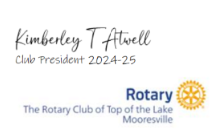 A year of Rotary 2024-2025
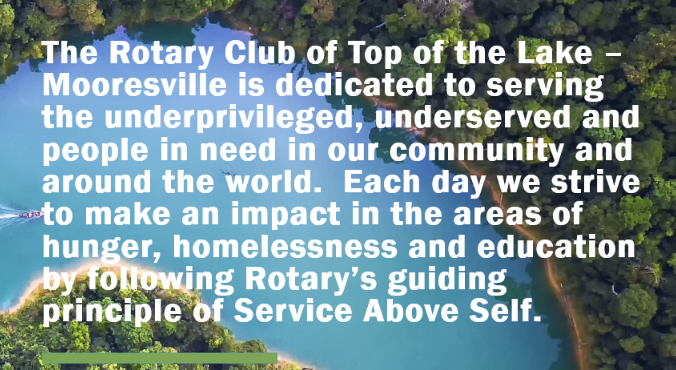 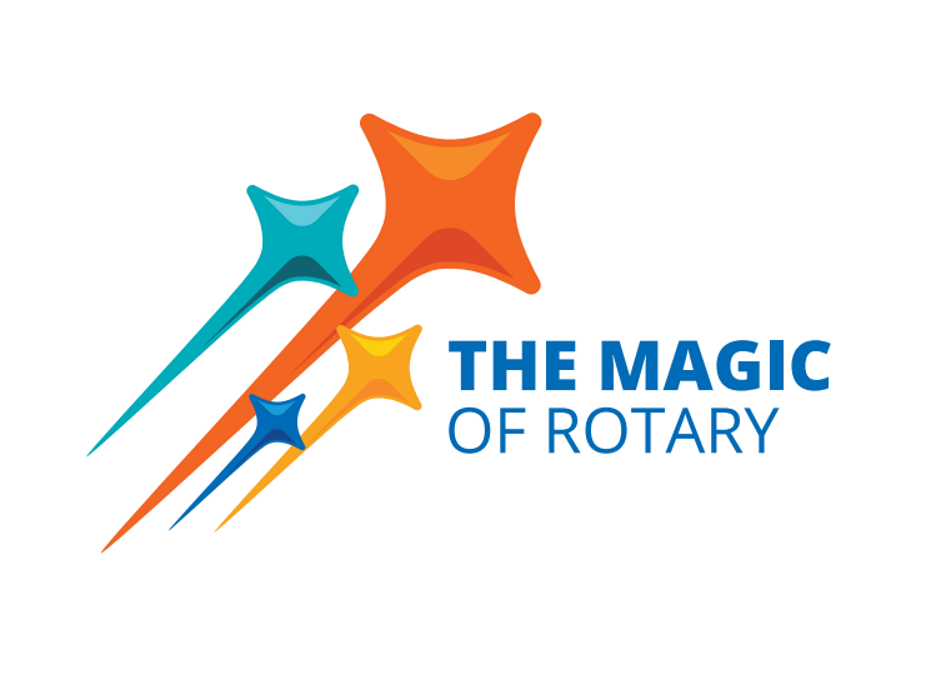 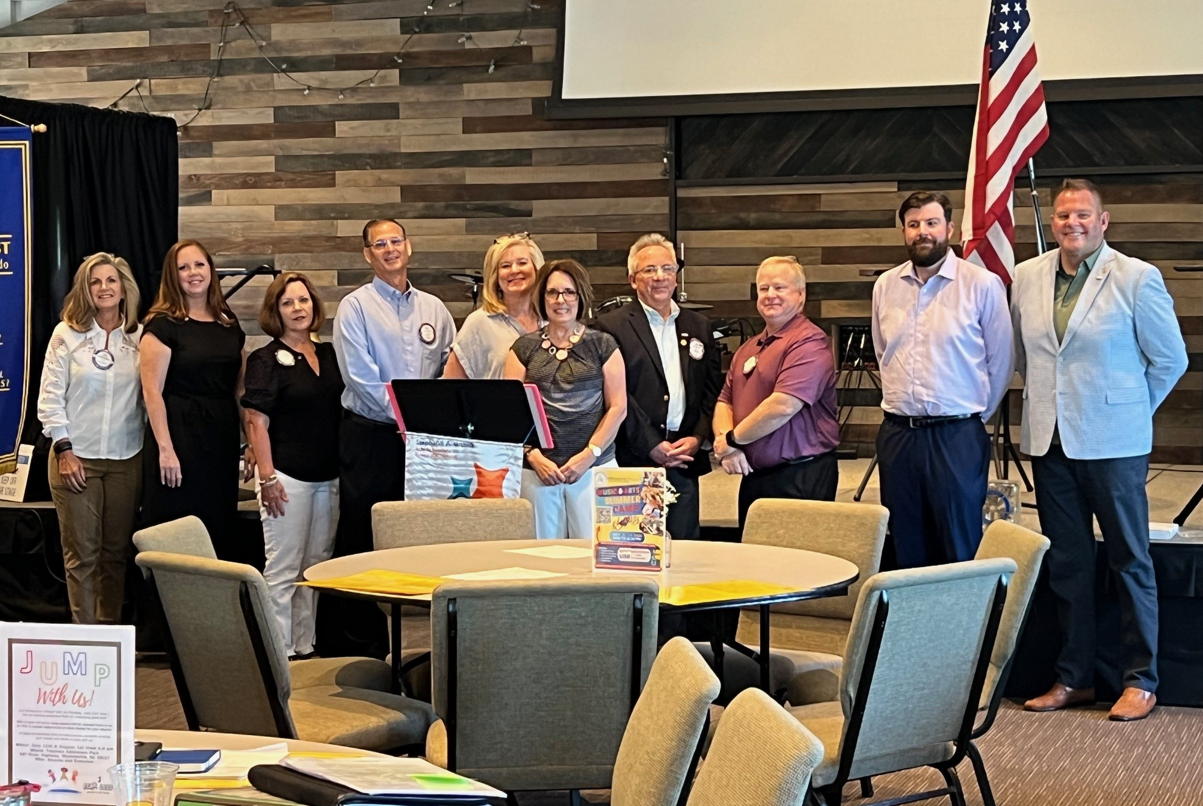 What did we do this year?
What did we do this year?
What did we do this year?
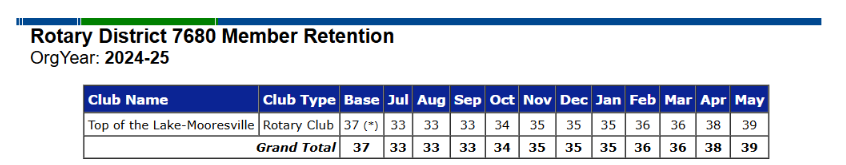 Goal:  +2New members added:  Doug Loudin, Sara Webb, Ken Fletcher, Cory Knight, Brian Edenfield, and Carol Romano!We are so glad to have you as part of our club!
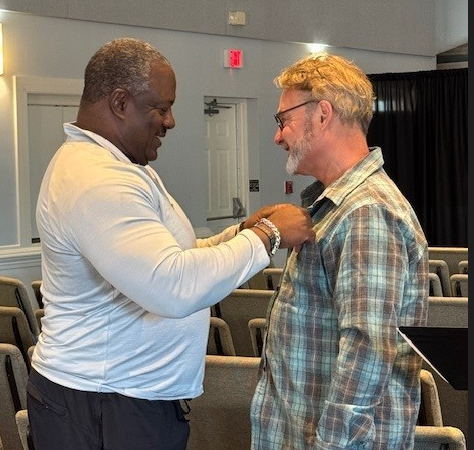 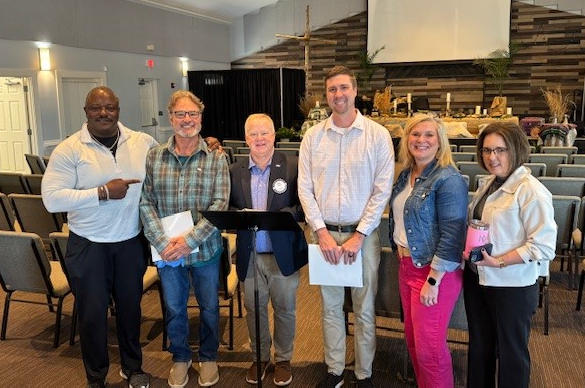 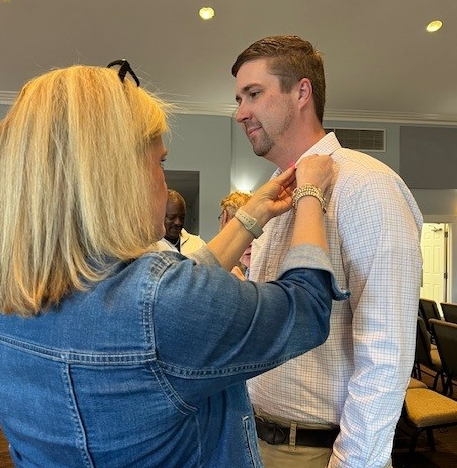 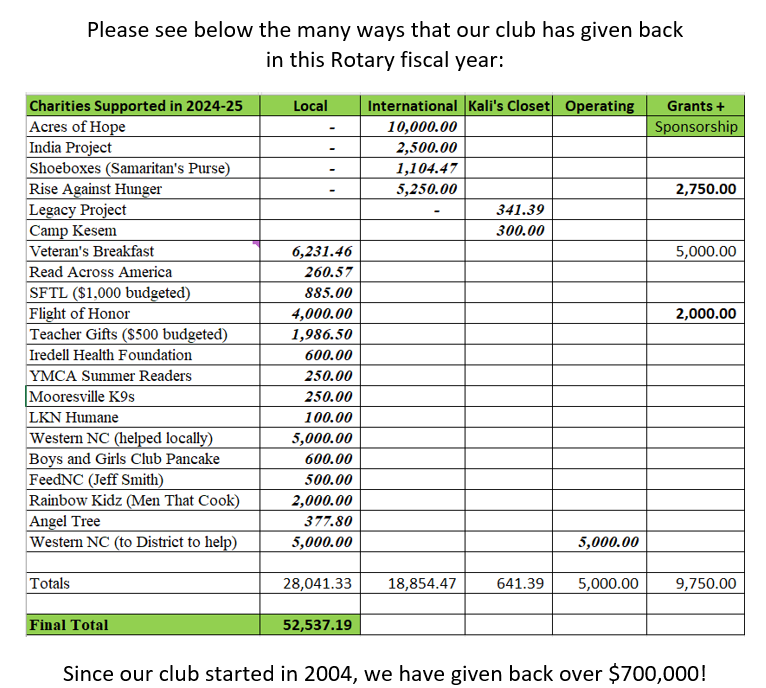 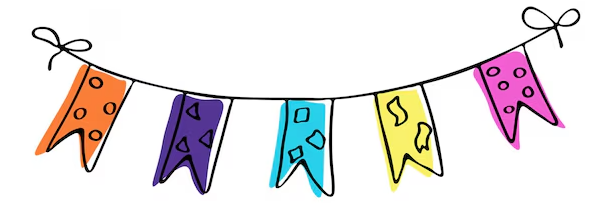 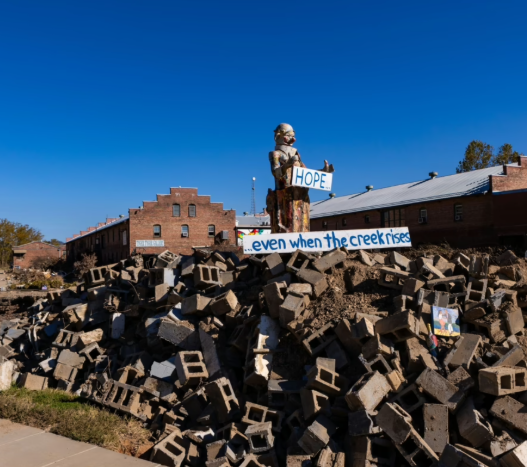 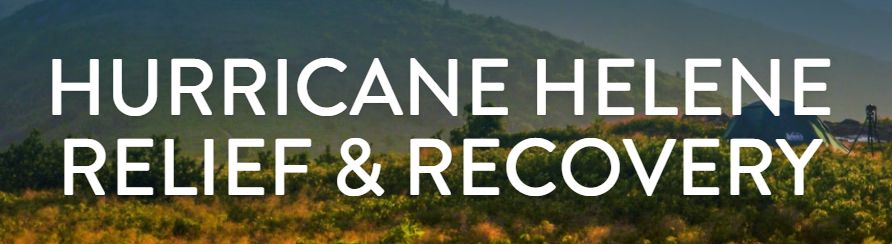 $10,000 in total relief money given to WNC
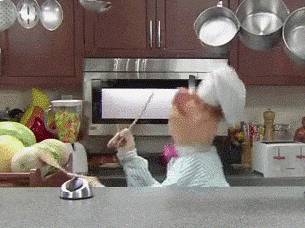 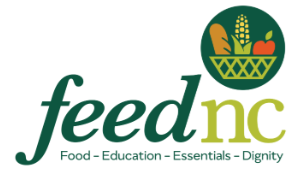 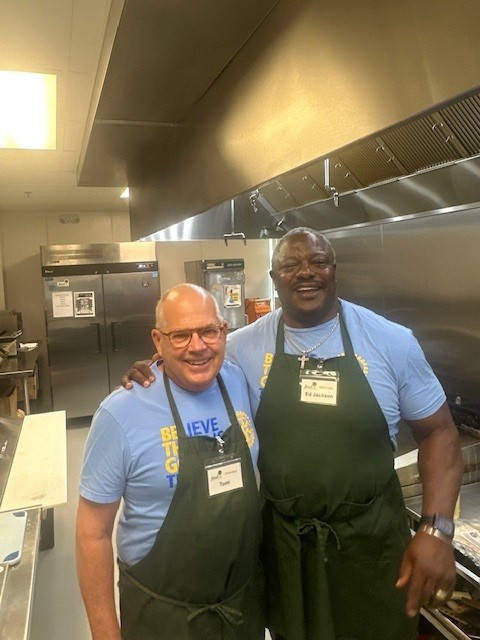 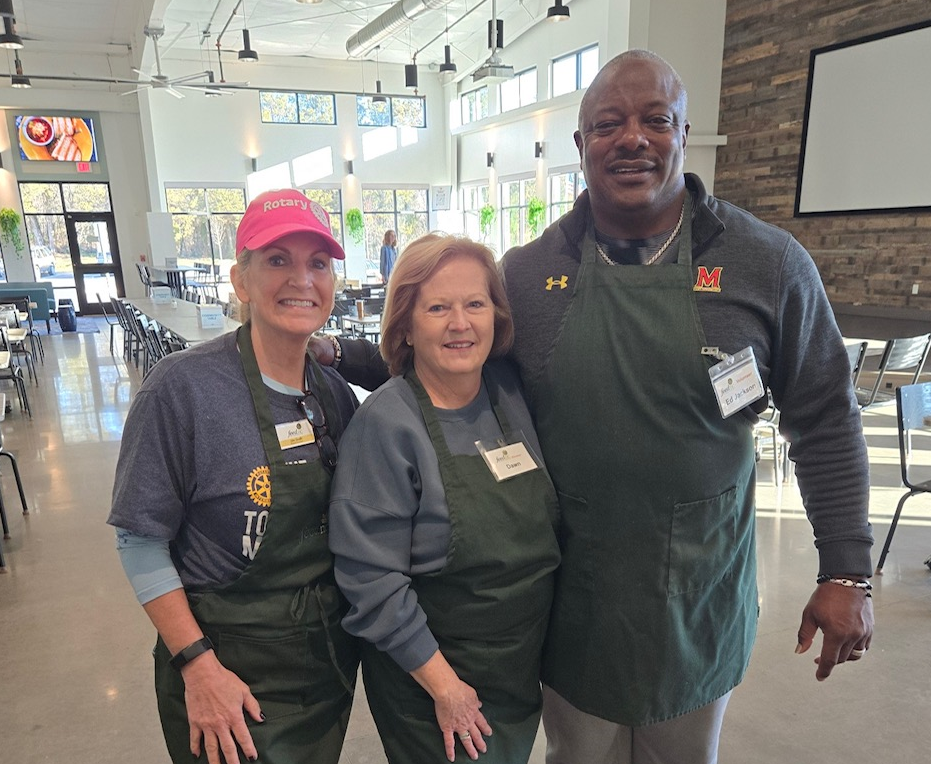 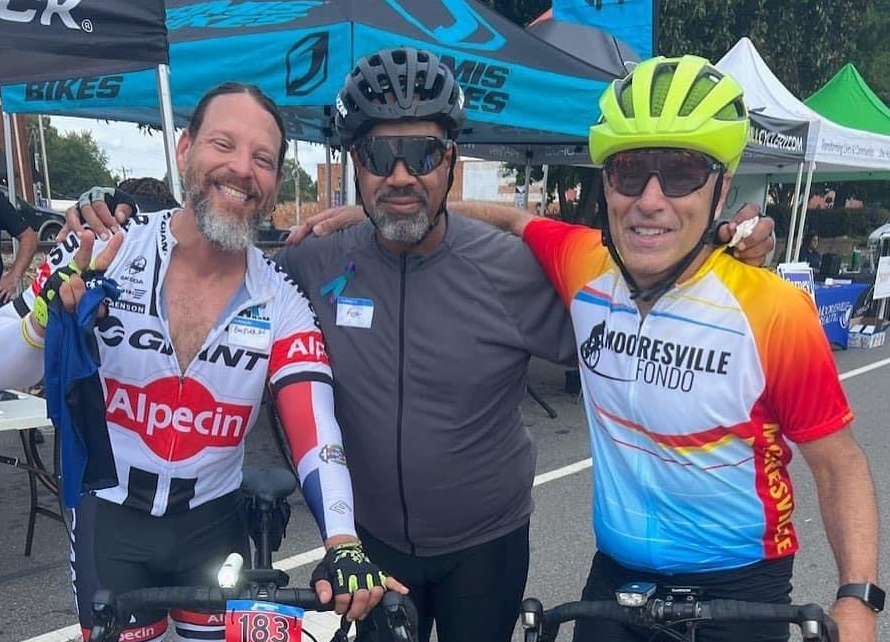 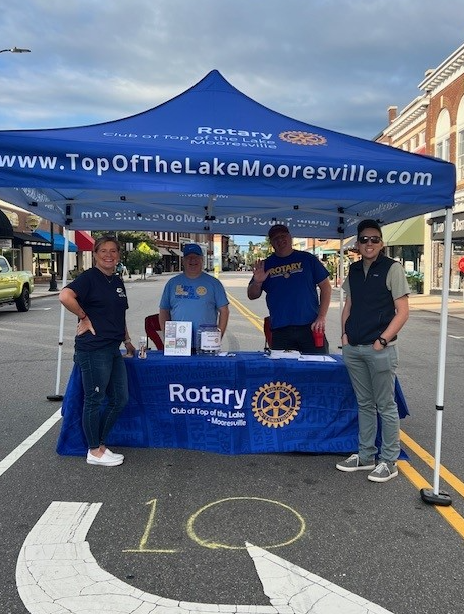 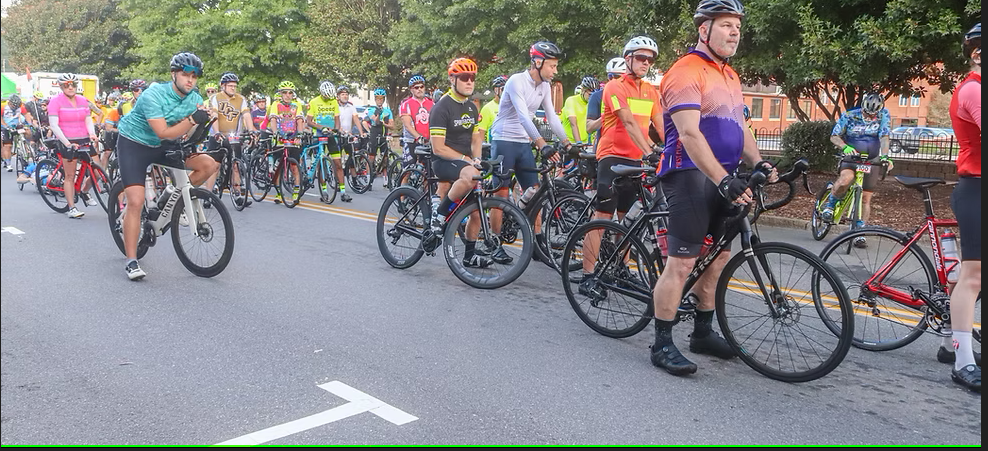 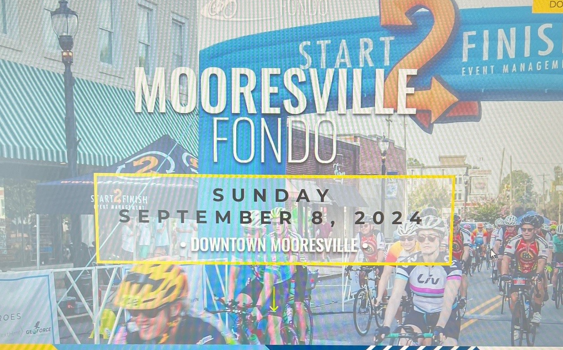 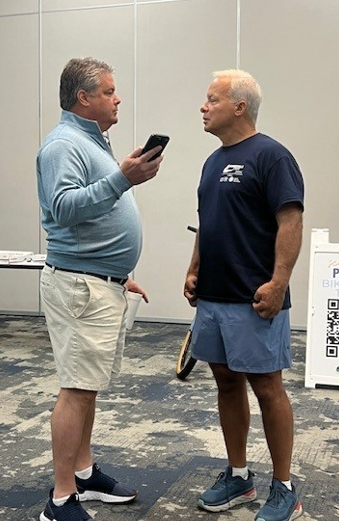 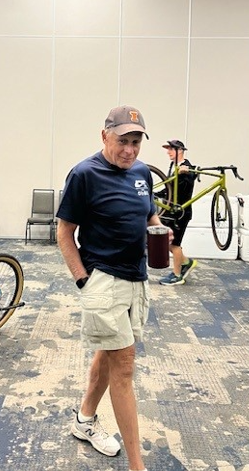 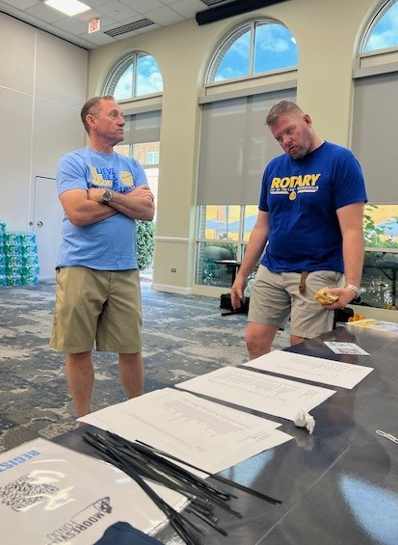 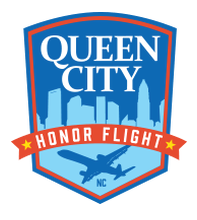 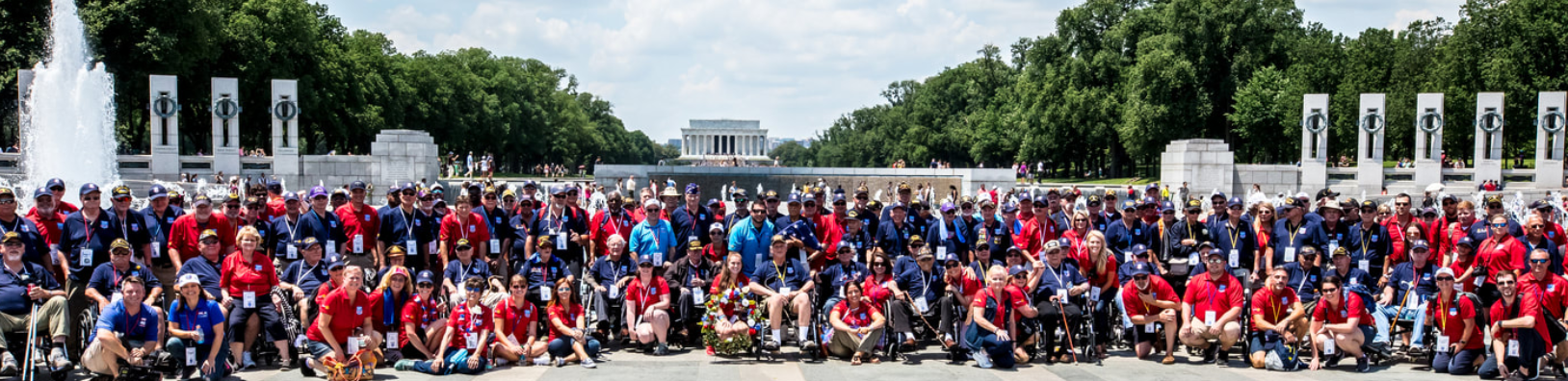 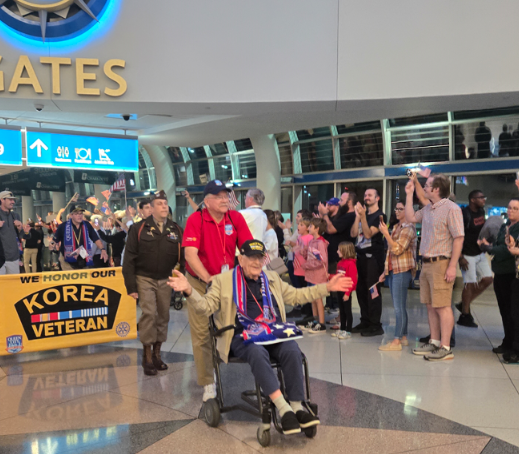 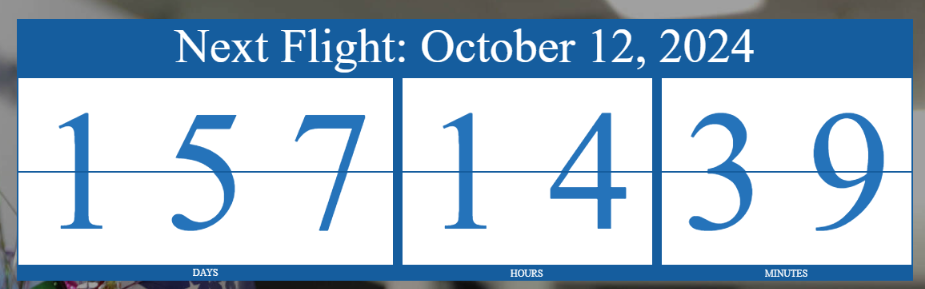 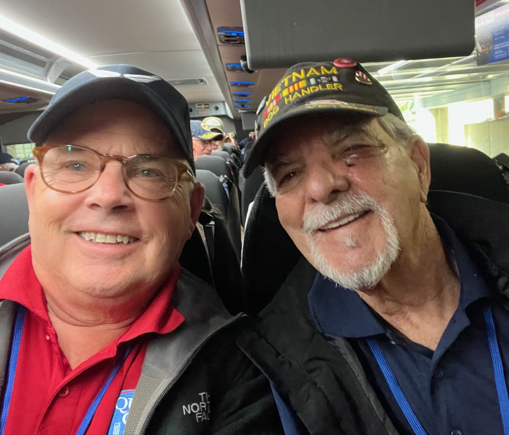 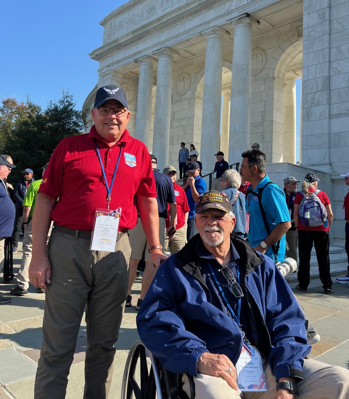 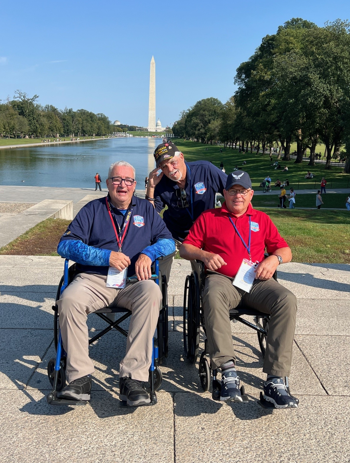 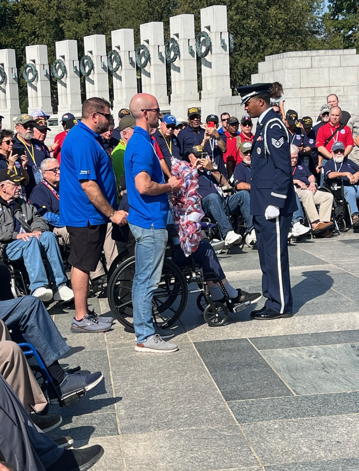 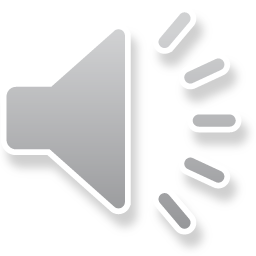 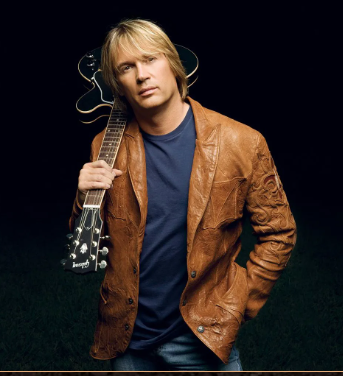 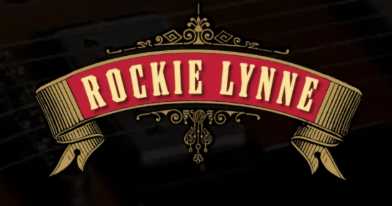 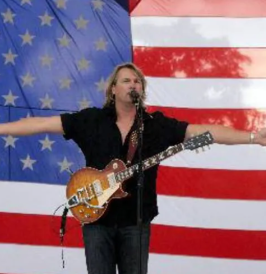 https://youtu.be/zqfyztkYP2U
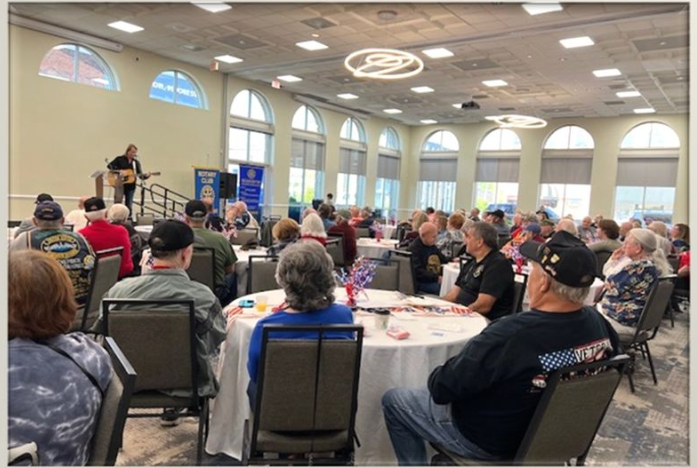 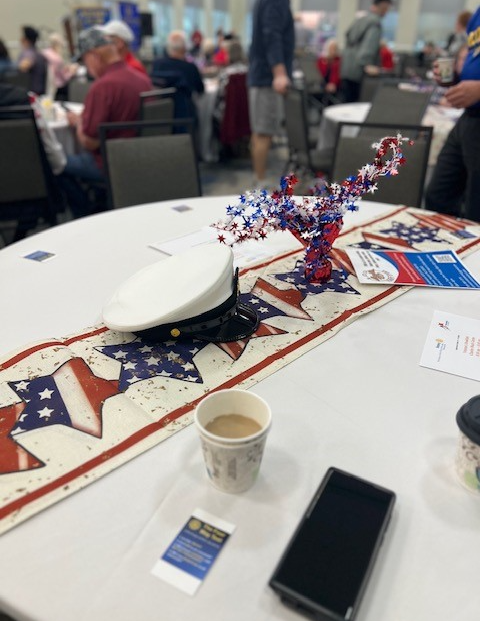 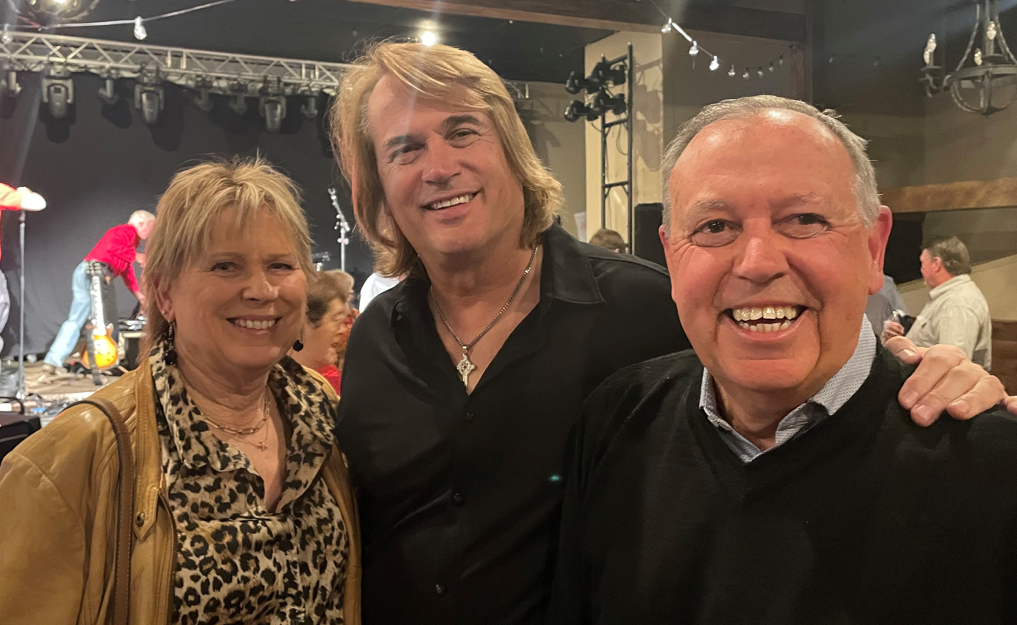 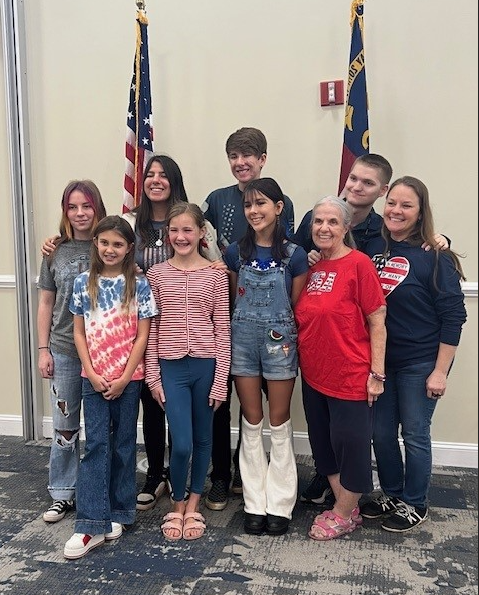 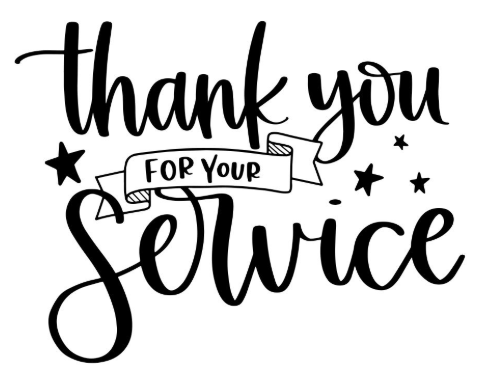 Boys & Girls Club Pancake Breakfast
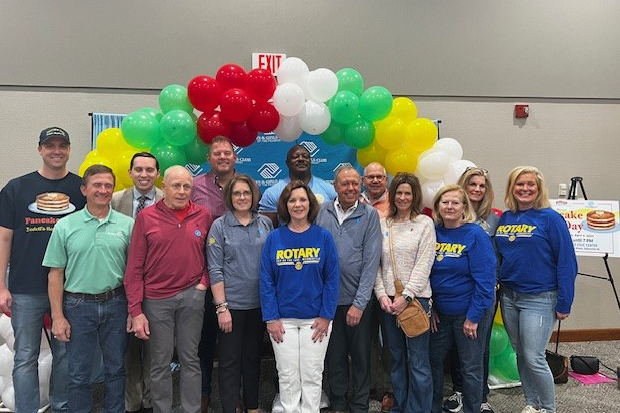 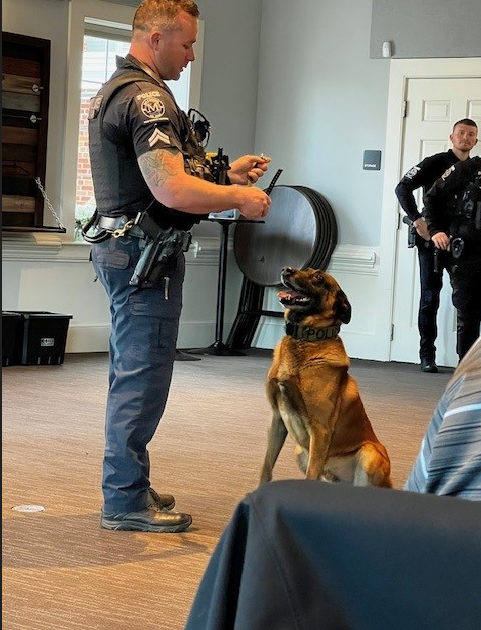 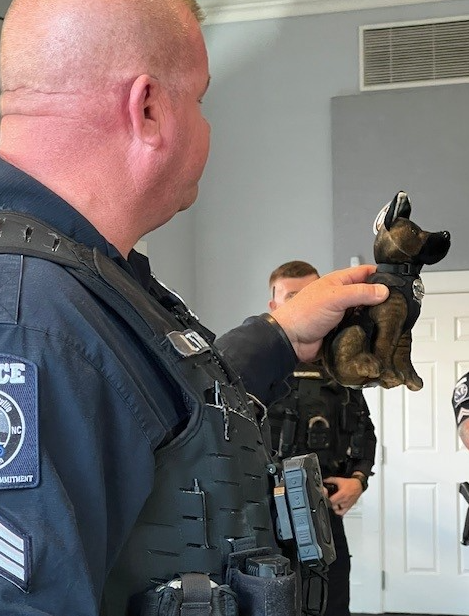 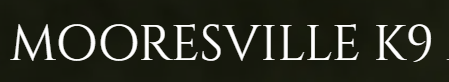 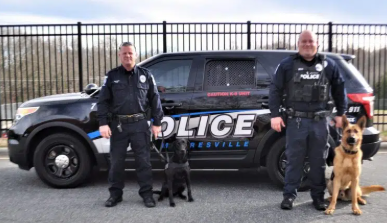 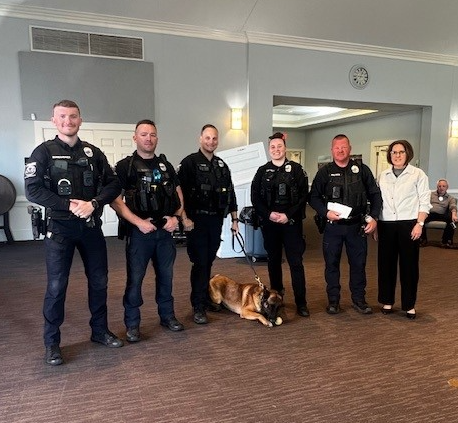 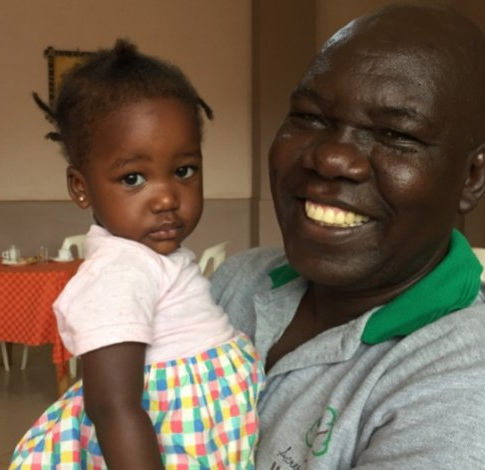 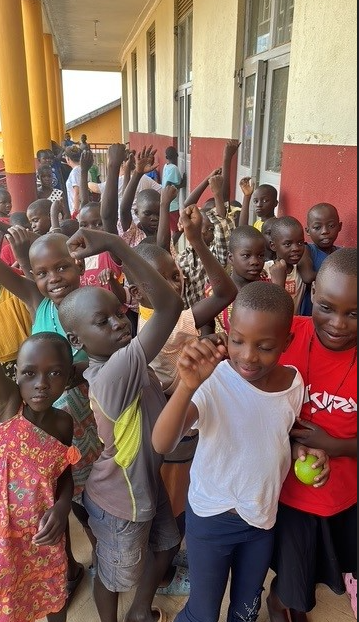 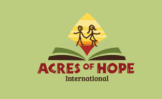 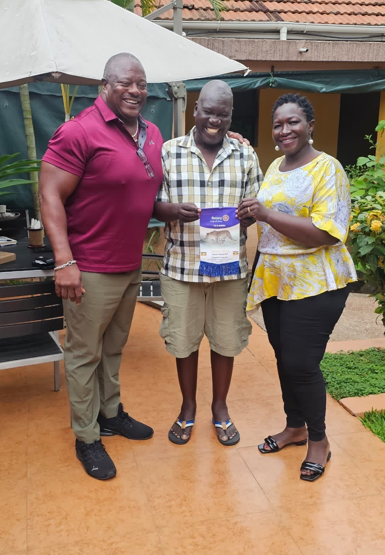 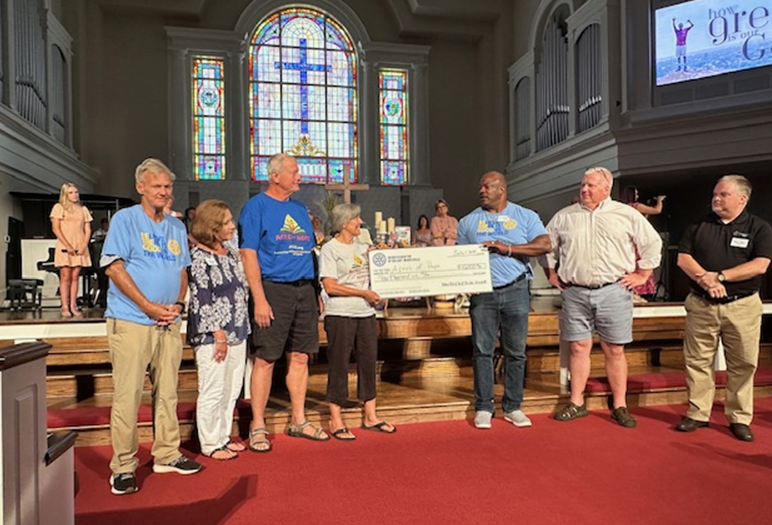 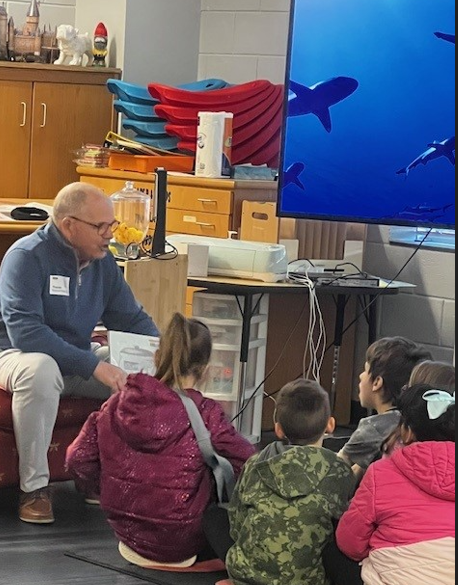 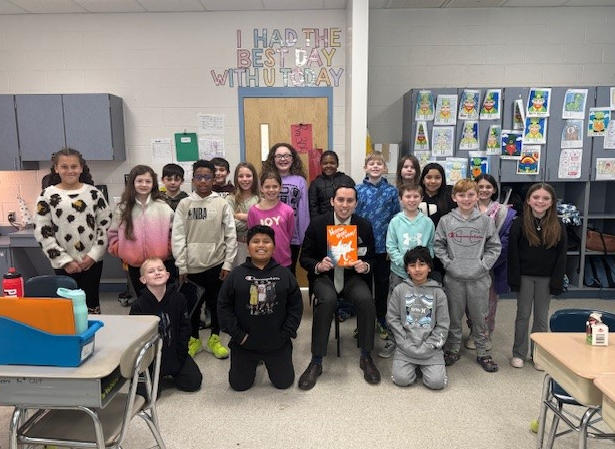 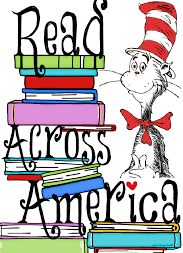 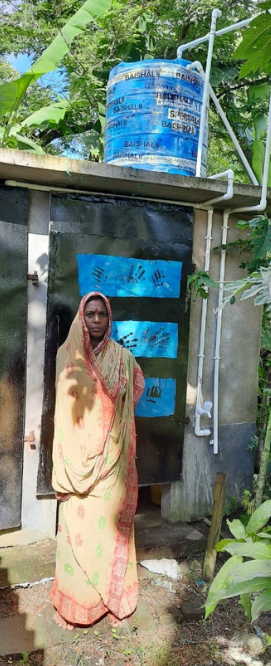 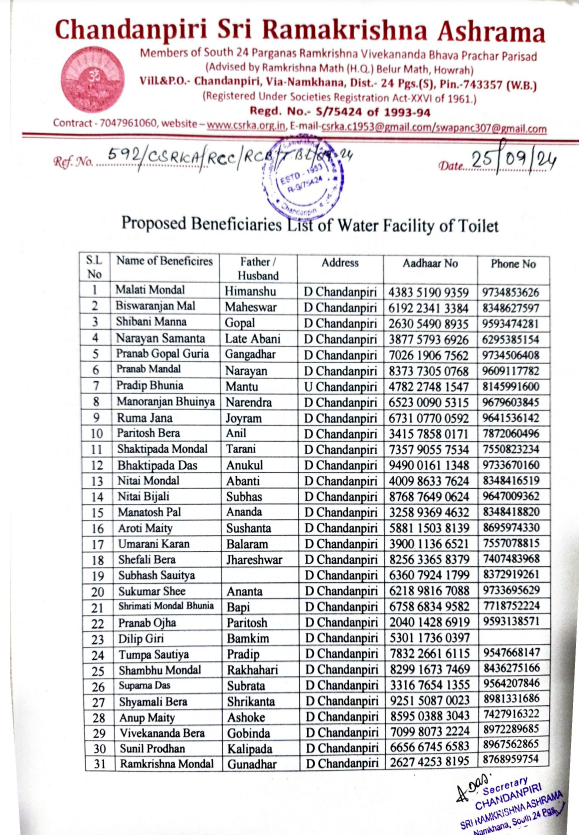 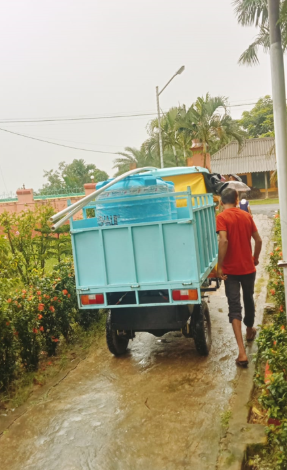 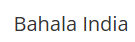 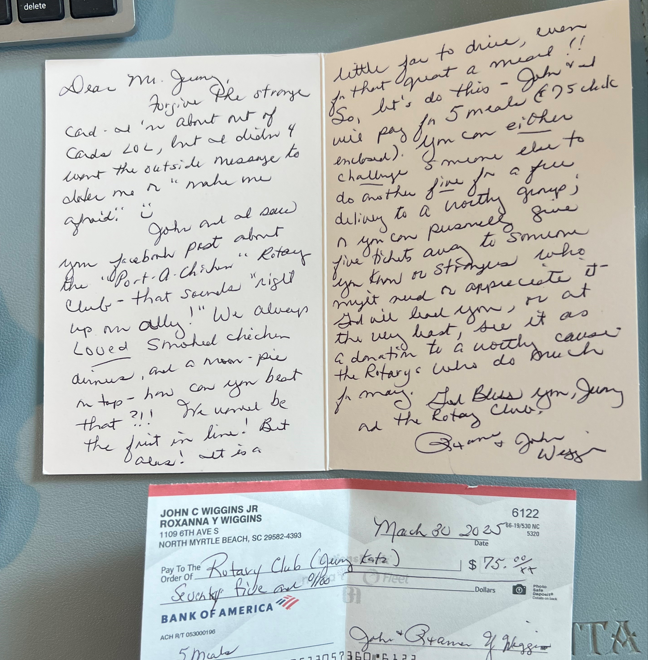 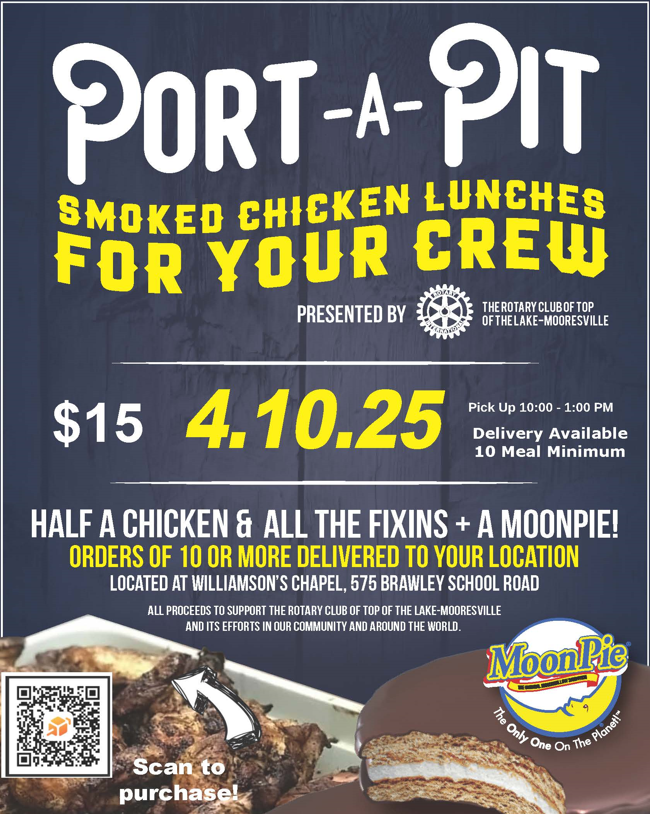 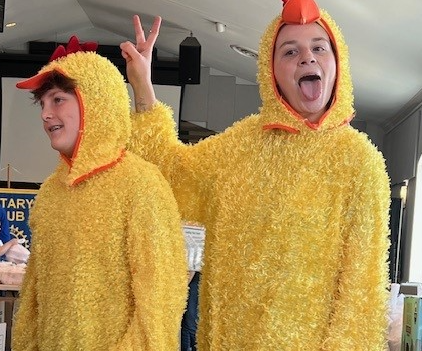 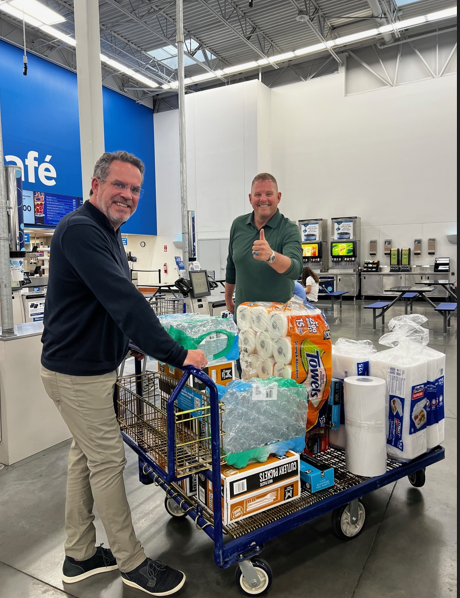 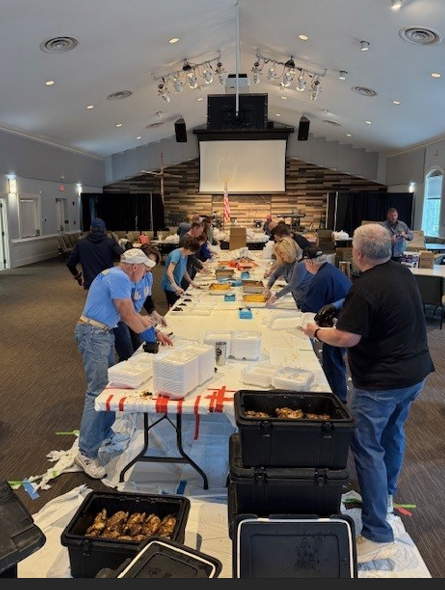 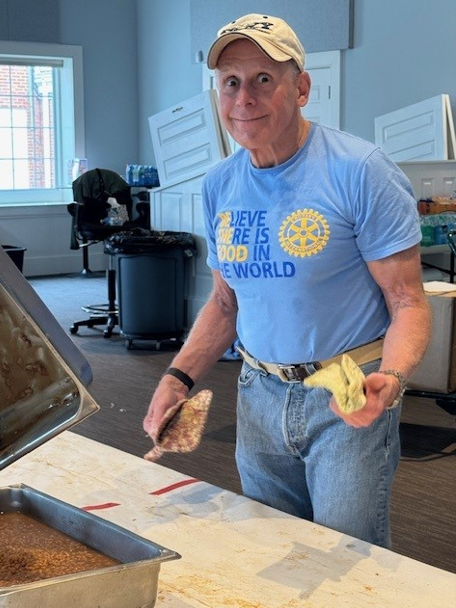 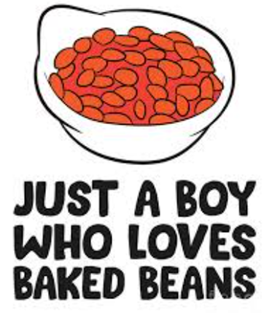 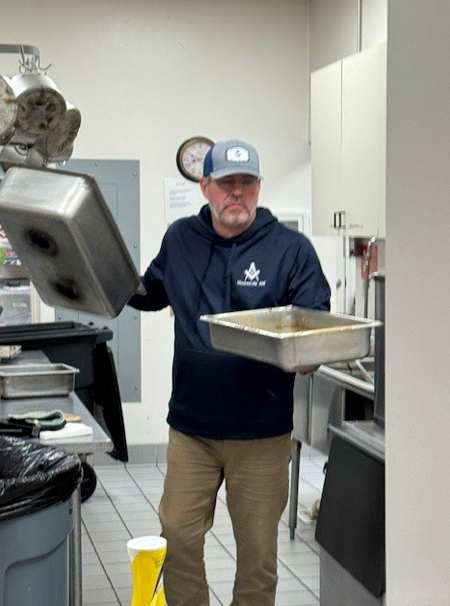 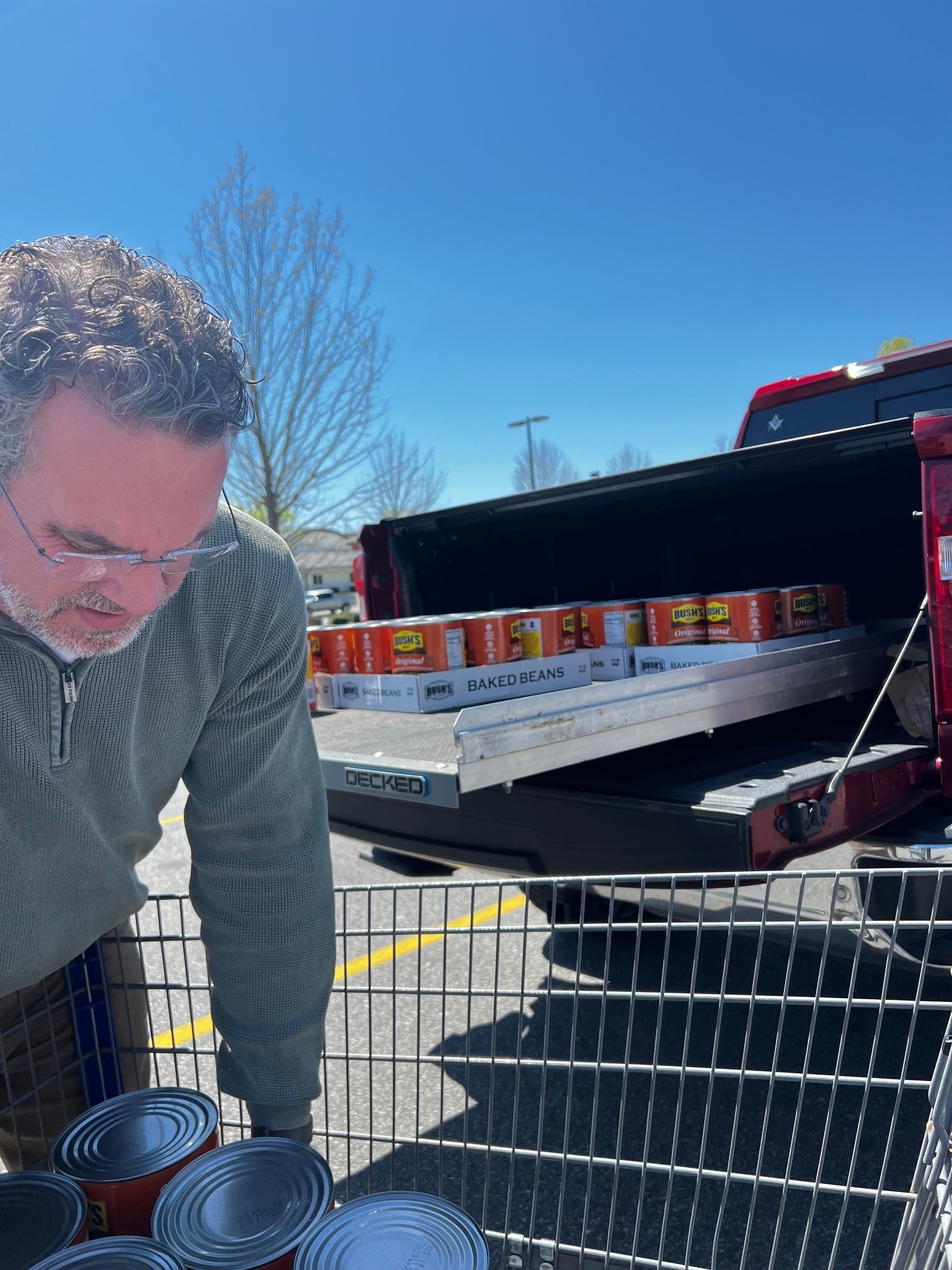 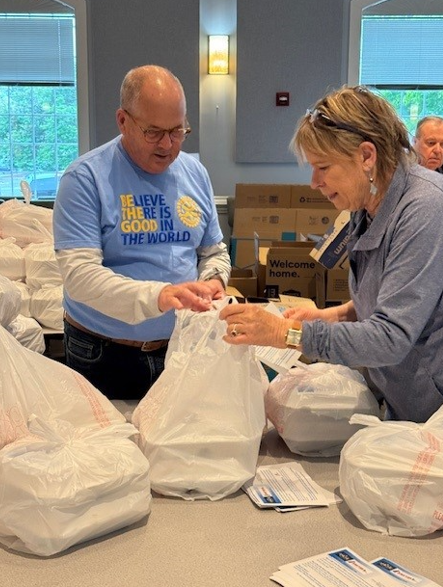 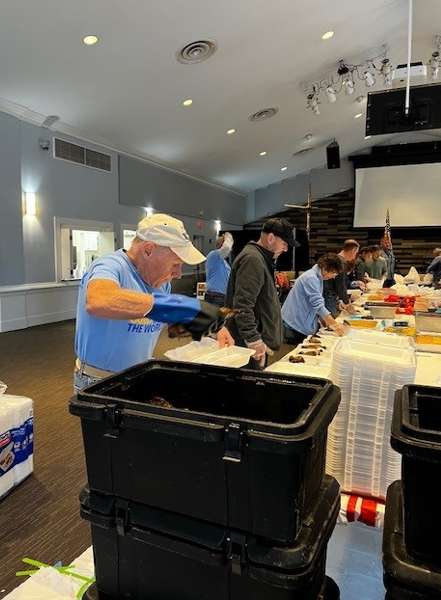 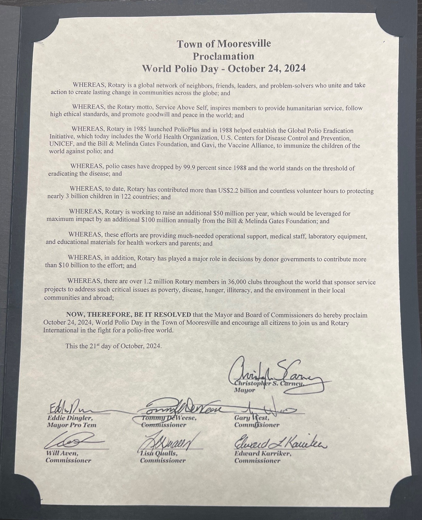 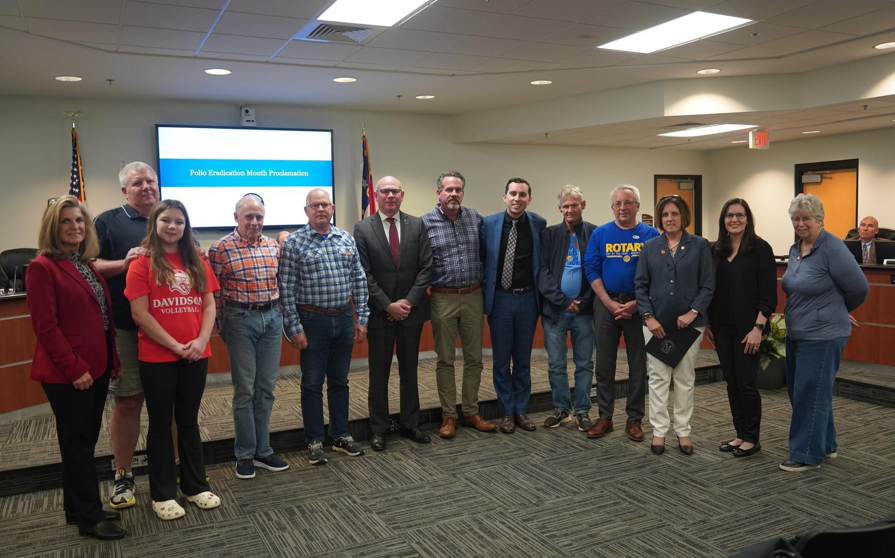 WORLD POLIO DAY
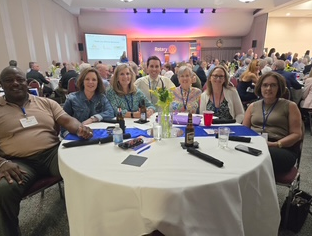 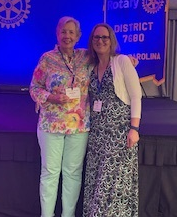 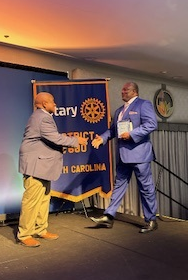 District Conference
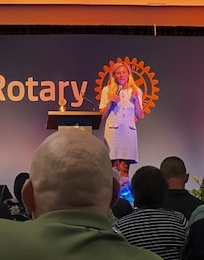 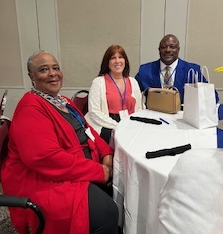 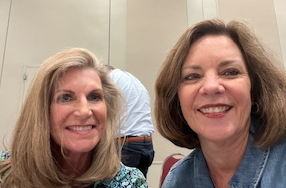 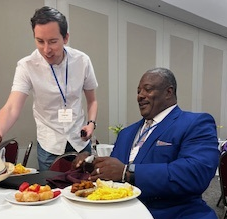 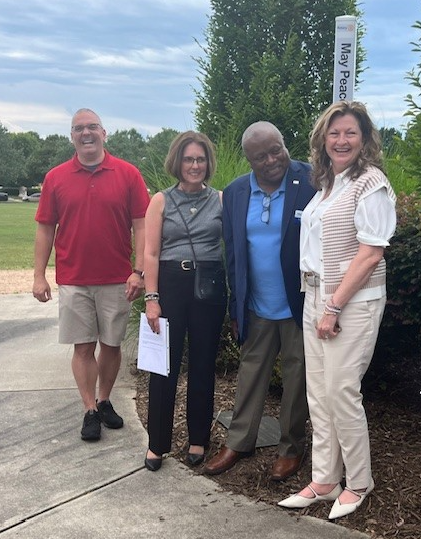 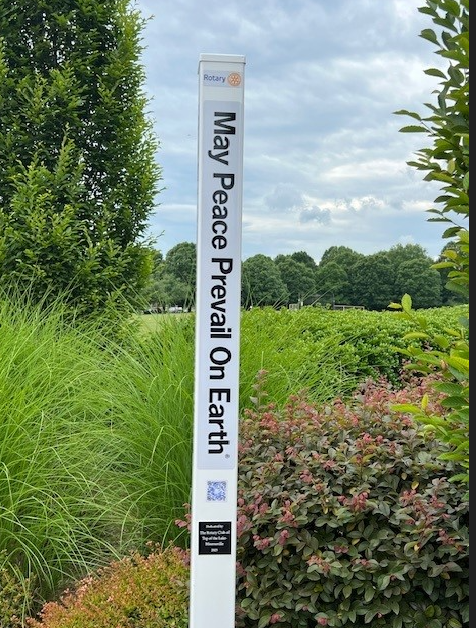 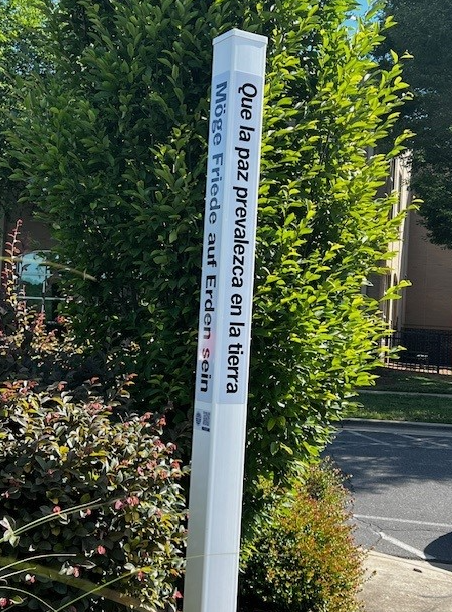 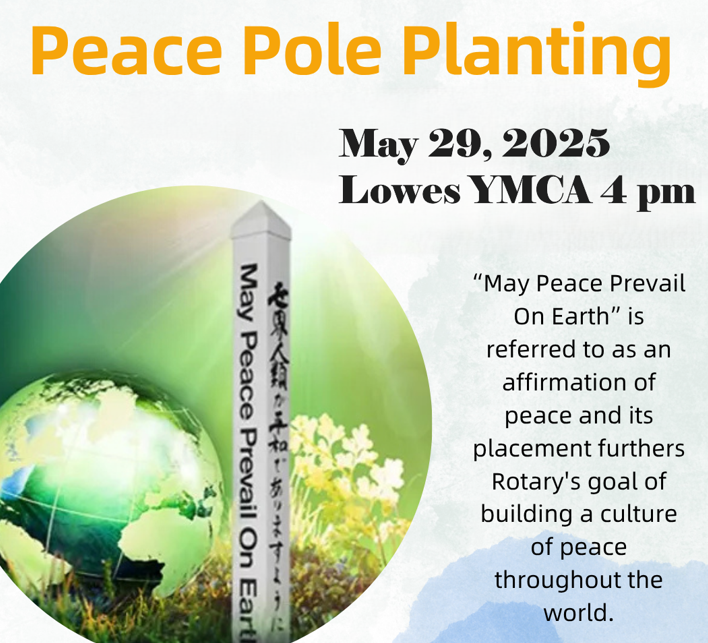 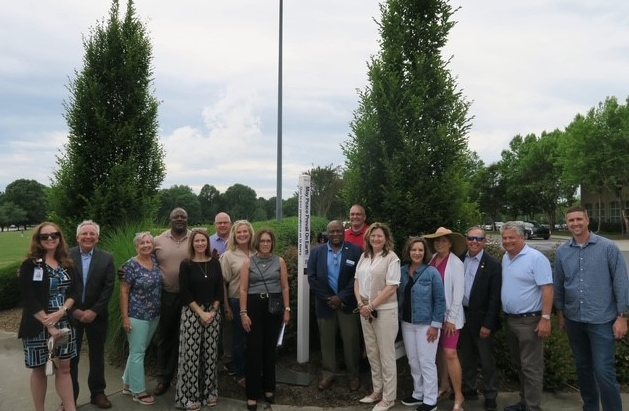 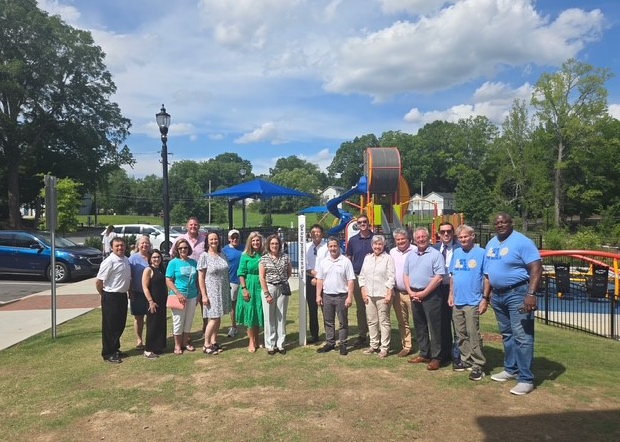 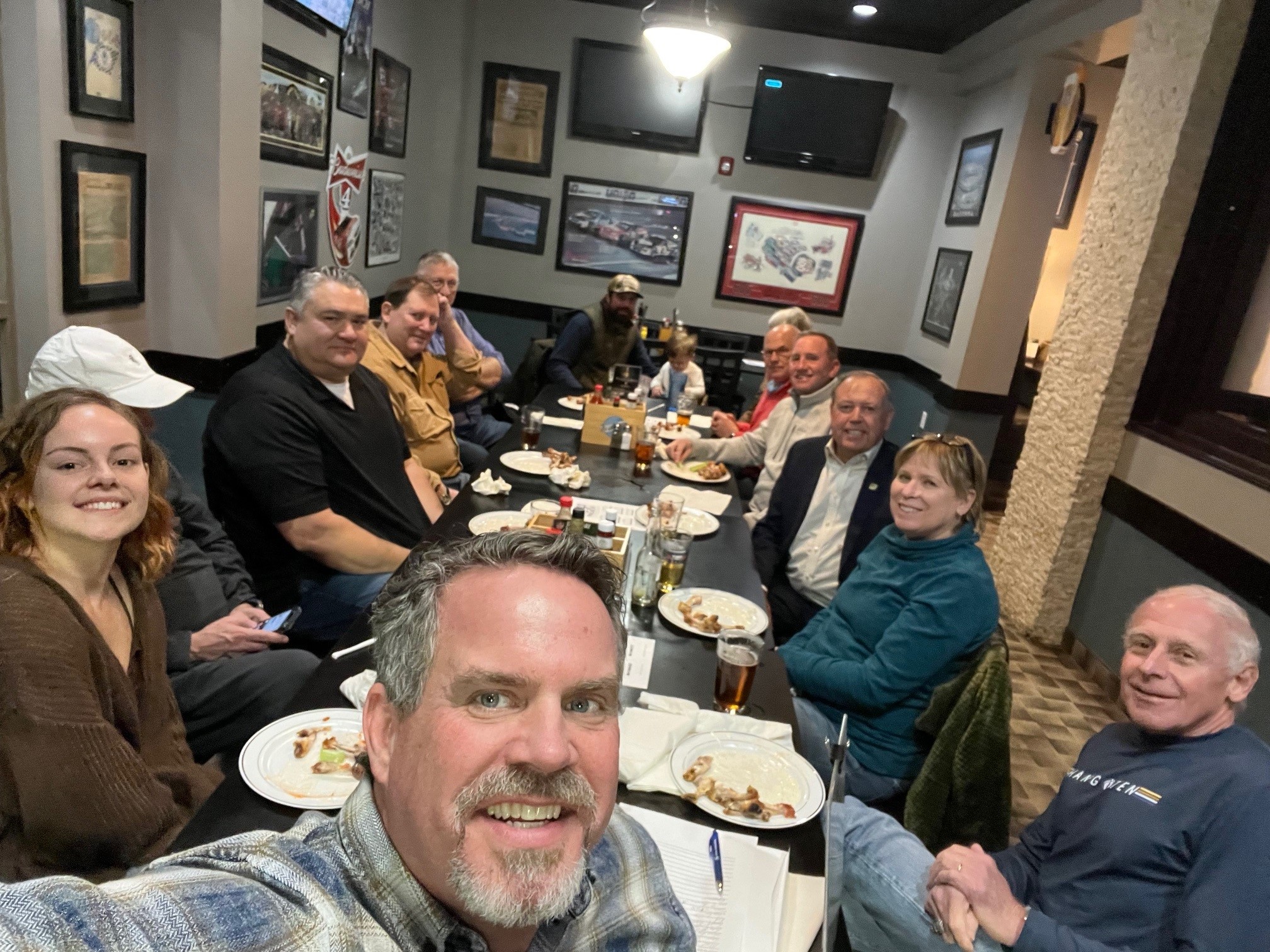 WING DING!!
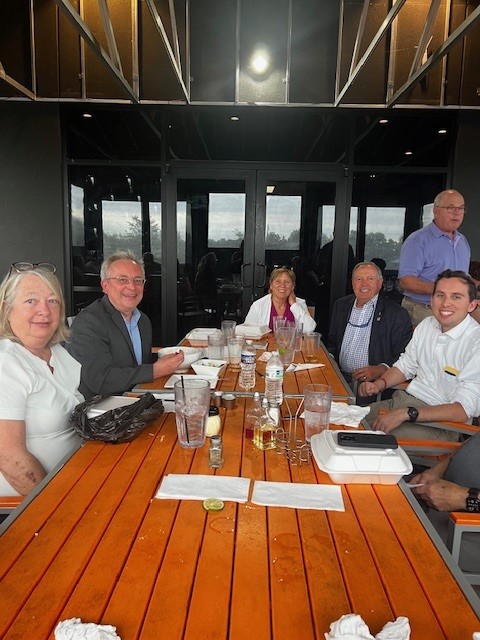 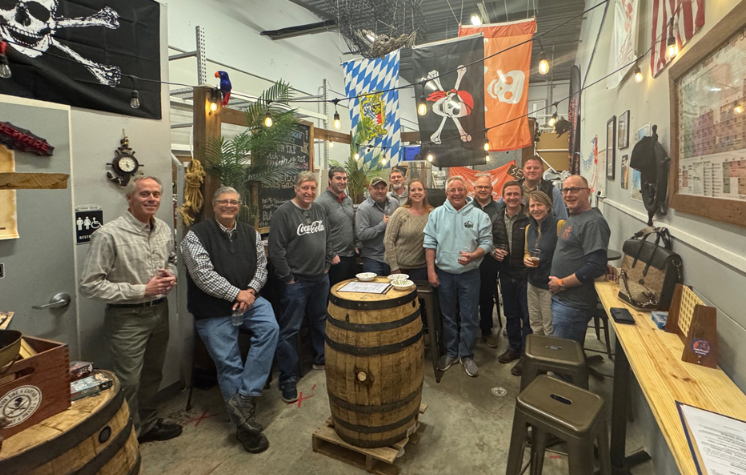 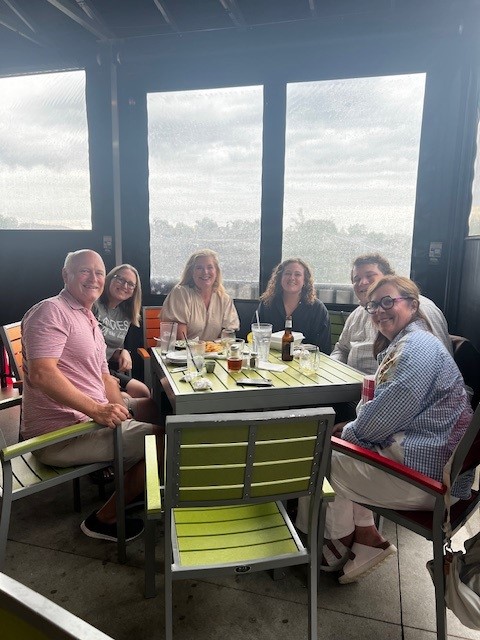 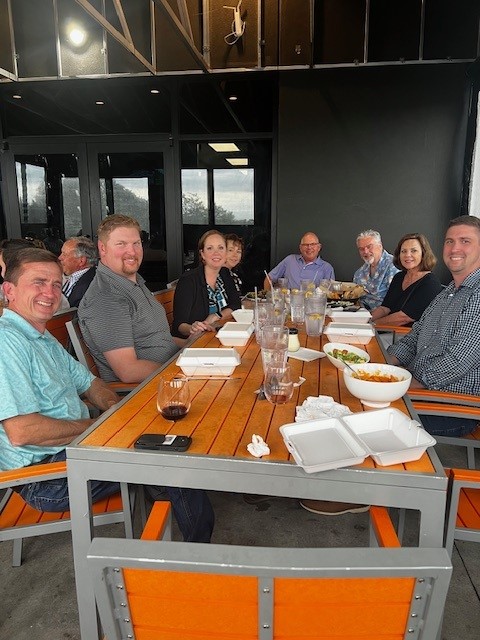 Service Above Self
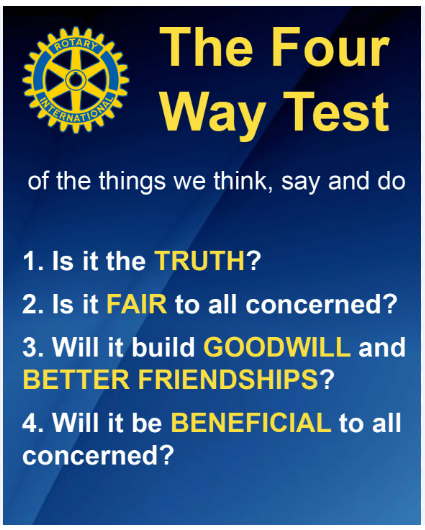 And, about your year ………1. What was your scariest moment?2. What was your worst moment?3. What was your most memorable moment?4. What was your most embarrassing moment?5. What was your most proud moment?6. What was your biggest accomplishment?7. What was your funniest moment?
[Speaker Notes: Scariest Moment:  Prior to my year starting - like a long time before - Chris Nichols told me that something "always" happens" during a President's year - not to worry.  
Then I went the whole year until 6/12 and had two speakers show up (confused Tom and Tom)
Worst Moment:  Chicken meltdown - got the wrong clamshells (for the 3rd time over to Sams & BJS) at 8 am prior to the first chickens coming off the grill.
Most memorable:  Veterans Breakfast: Rockie Lynne Veterans Song when he asked all of the Vietnam vets to come up so everyone could give them an appropriate welcome home and thank them for their service.
Most embarrassing moment:  Called Stewart Ervin the wrong name - Spencer  not Stewart - he quit.
Most proud:  When Anna Kate came home and told her Mom about the family that they served with during Rise Against Hunger.
Biggest accomplishment: 501c3 and peace poles
Funniest Moment:  The text threads]
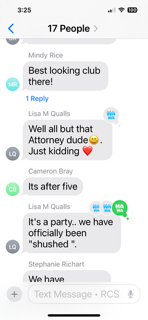 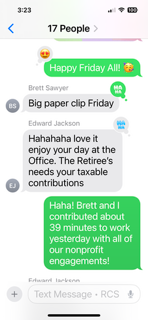 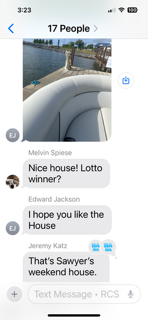 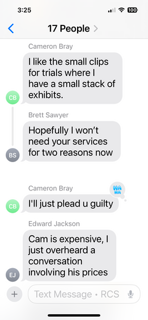 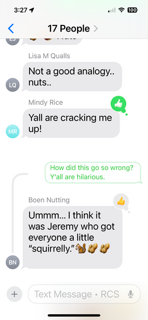 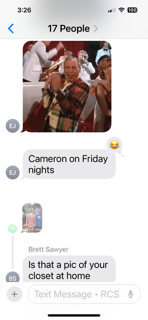 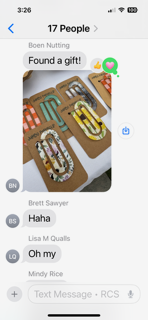 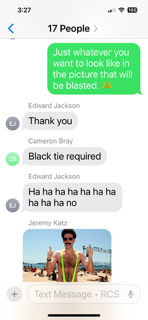 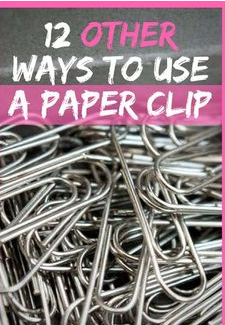 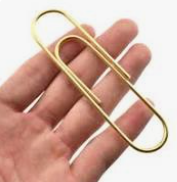 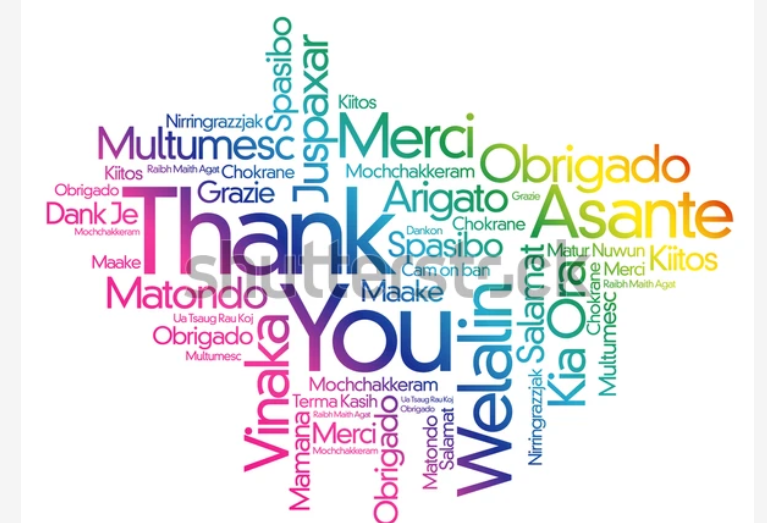 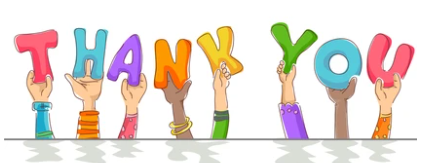 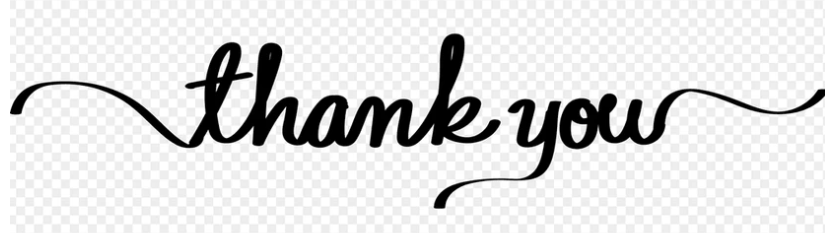 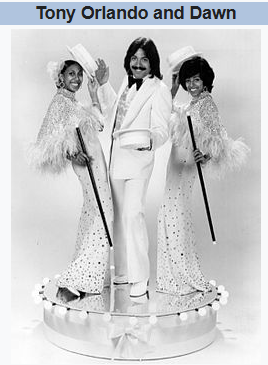 https://youtu.be/uw2eitx9Ly0?si=pfLVpgmojRiz46zu